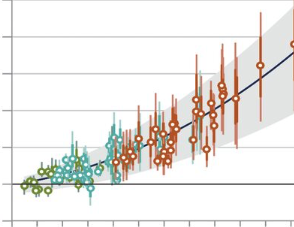 Can We Change the Numbers?
Insights from a Study of Academic Emergency Medicine Department Chairs
Cherri Hobgood MD
Disclosures
No Financial Disclosures 
	Professional Disclosures


Past President SAEM and SAEM-Foundation
Past Chair the ACEP Board of Directors
Executive Board of International Federation for Emergency Medicine
Chair Emeritus Indiana University School of Medicine 

Founder Center for Leadership Life
Learning Objectives
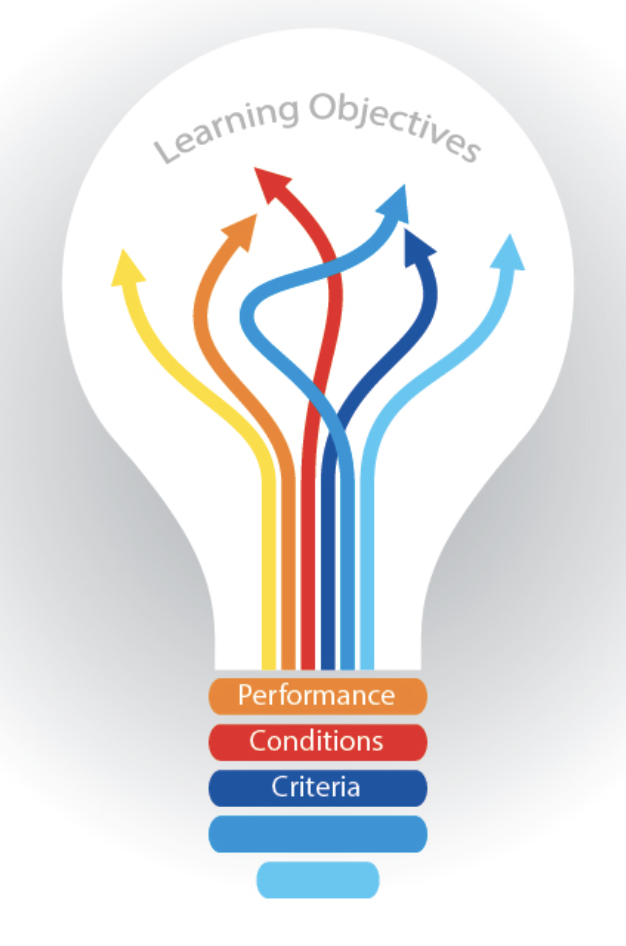 Understand the current status of women’s rank advancement in EM

Gain an awareness of the barriers that limit women’s advancement and leadership endurance 

Describe new ways to measure parity and advancement for all facets of the EM workforce

Define ways our discipline and your department can support the advancement of women’s leadership
Share national and EM specific data on women in the academic medicine workforce
Academic Medicine
Emergency Medicine
Department
The Plan
Individual
Session Format
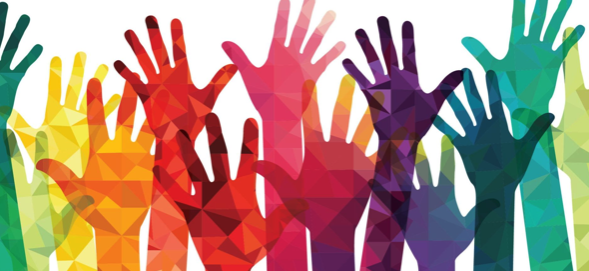 25-minute Didactic
30-minutes Open Discussion of Solutions
5-minute Wrap-Up
Solicit your input and assistance  to create a gender diverse workforce in emergency medicine
Goal 1
Identify key drivers we can change
Goal 2
“….A table for 12, please”
Women EM Chairs
2001 = 10%2020 = 11.3% 1,2
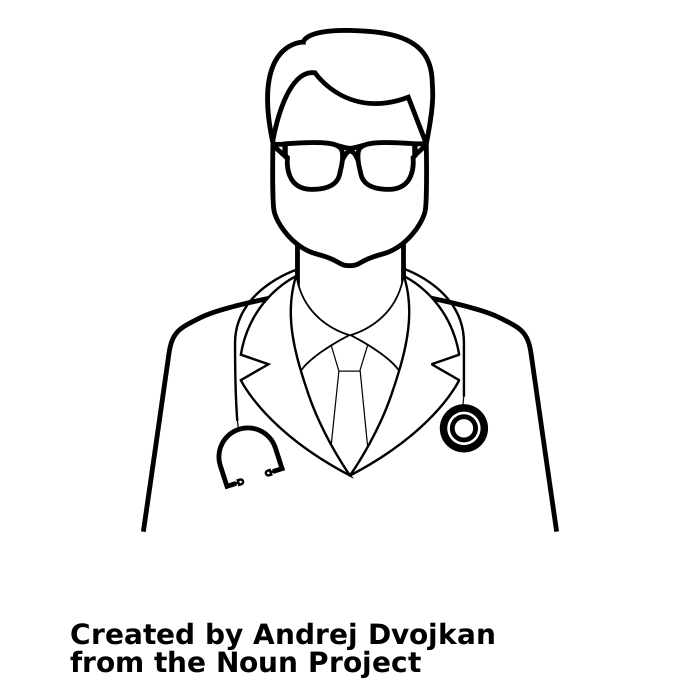 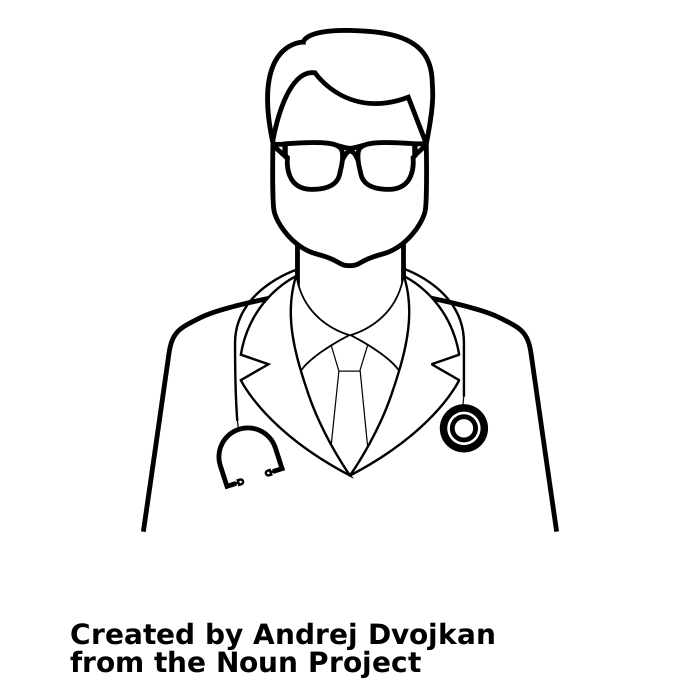 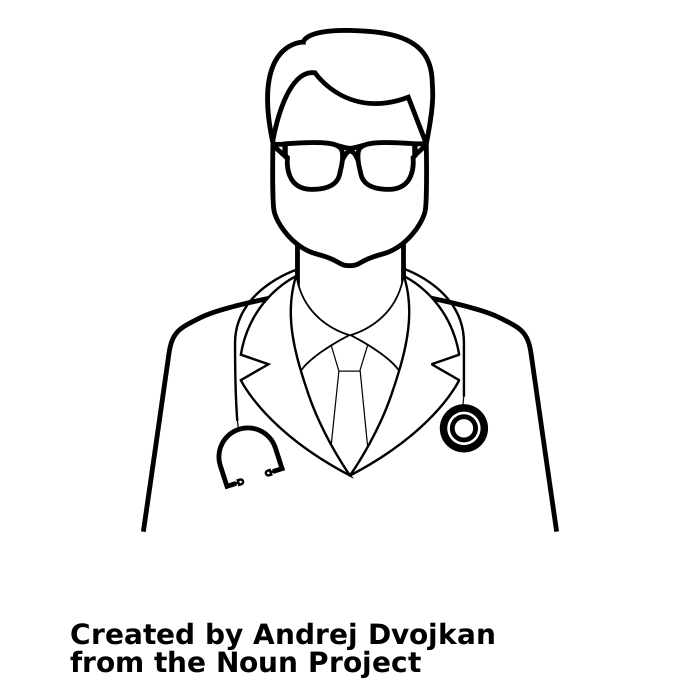 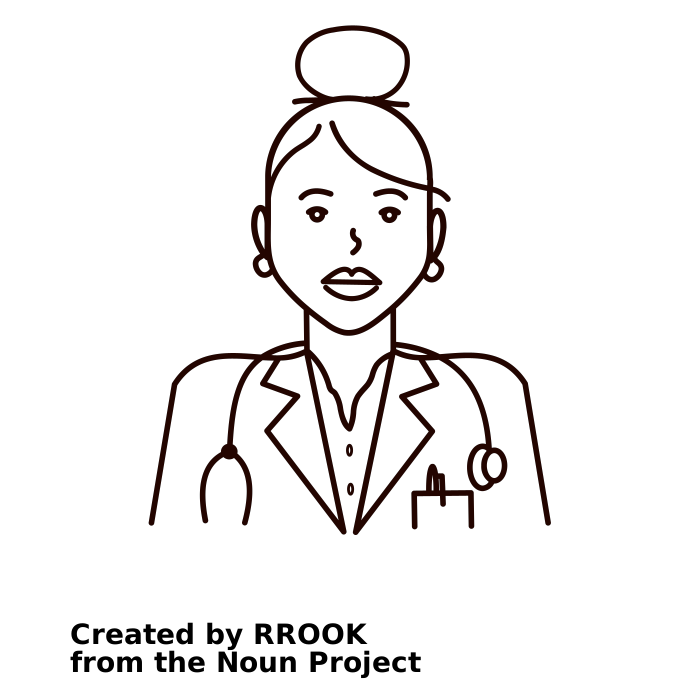 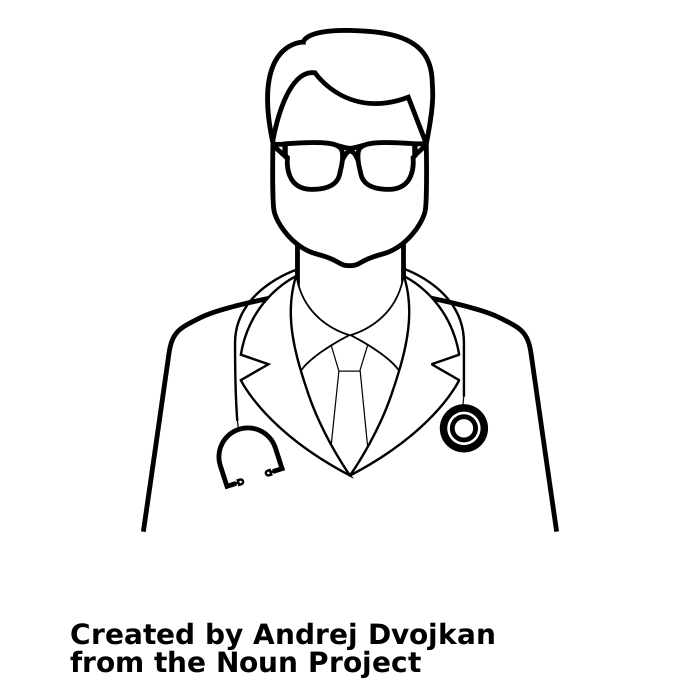 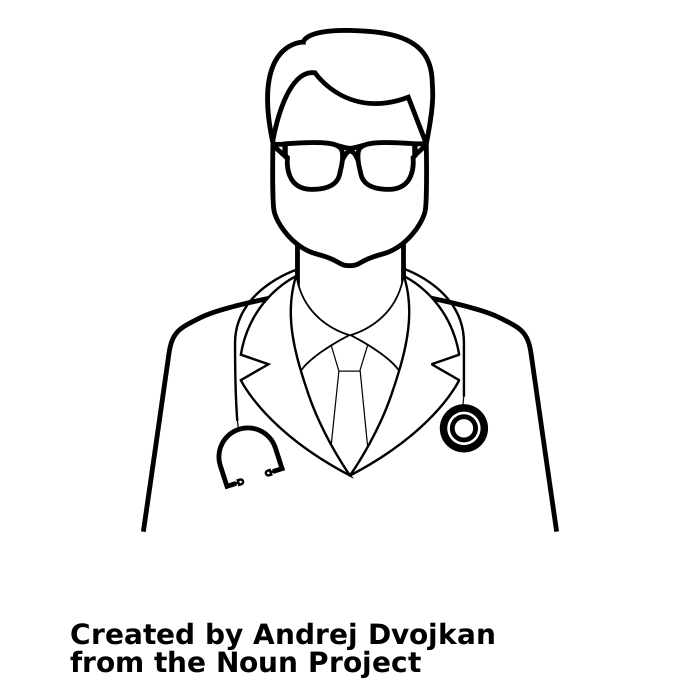 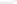 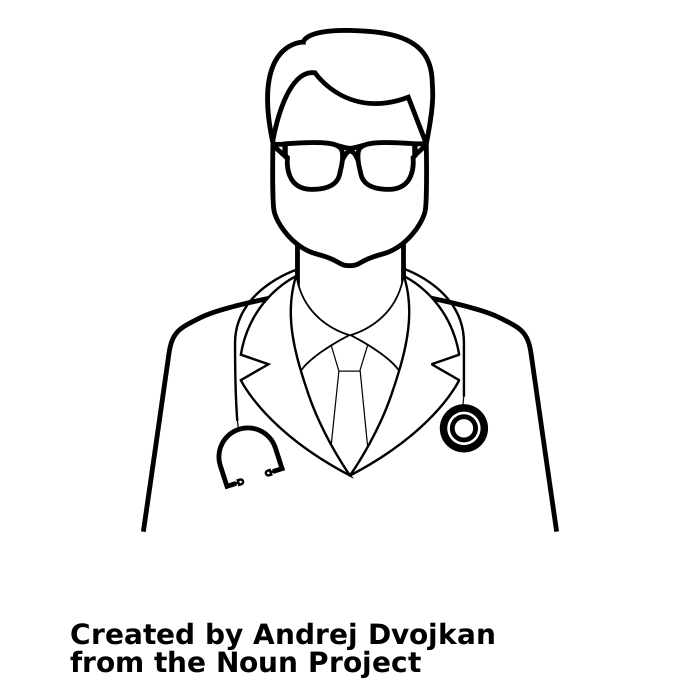 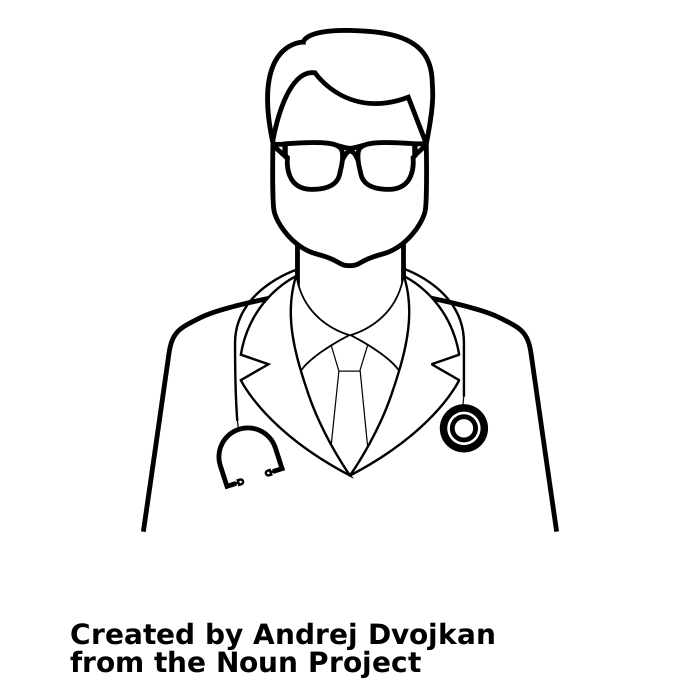 1. Acad Med. 2002;77(10):1043-1061. 

2. Association of American Medical Colleges: Faculty Roster—Table C: Department Chairs by Department, Sex, and Race/Ethnicity, 2020.
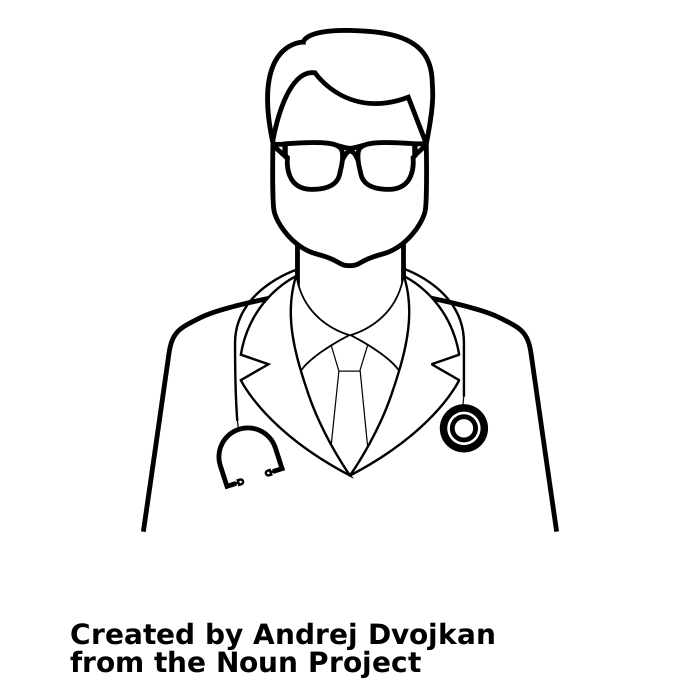 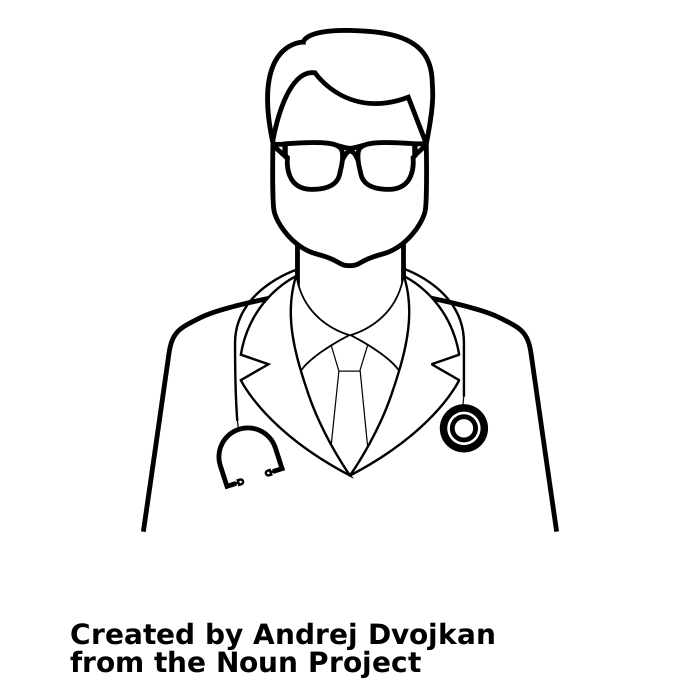 Expansion of Academic Emergency Medicine
2021 = 114
2001= 60
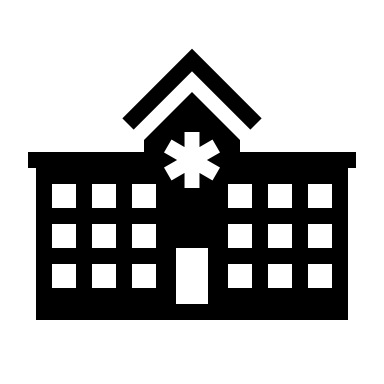 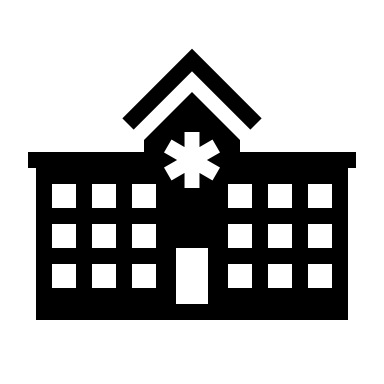 Academic Departments of Emergency Medicine
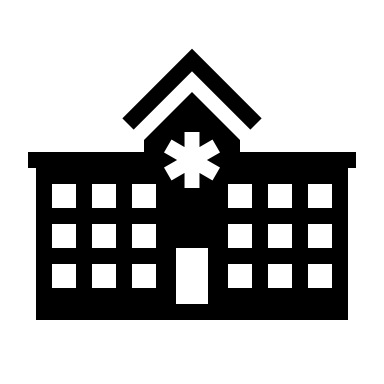 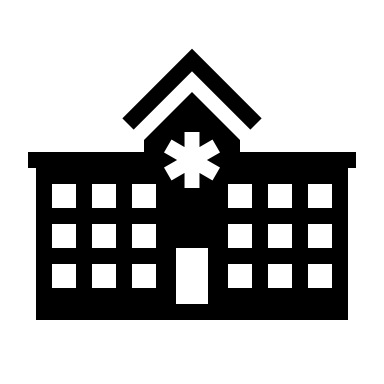 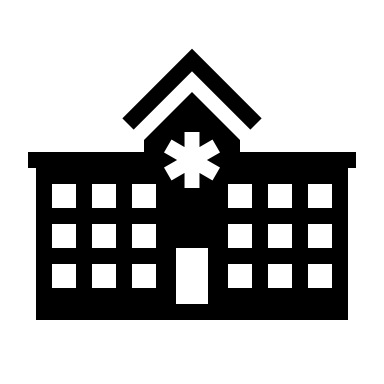 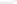 +90% in 20 years
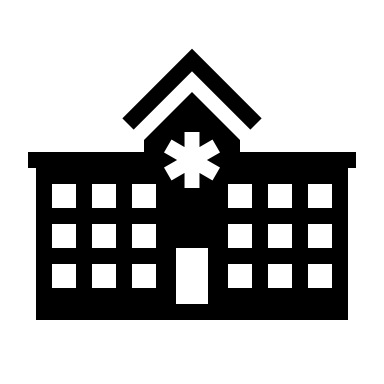 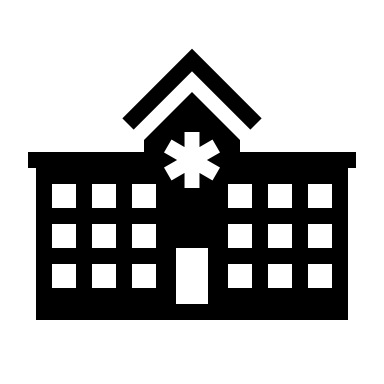 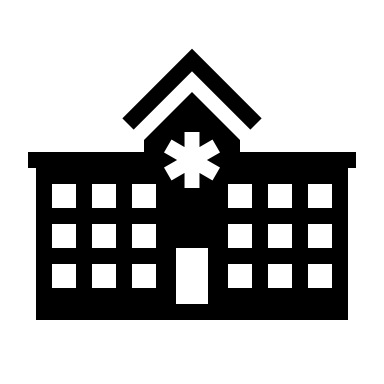 “Talking about what is happening now means we are behind”
Jim Meffert
EM has a Workforce Issue
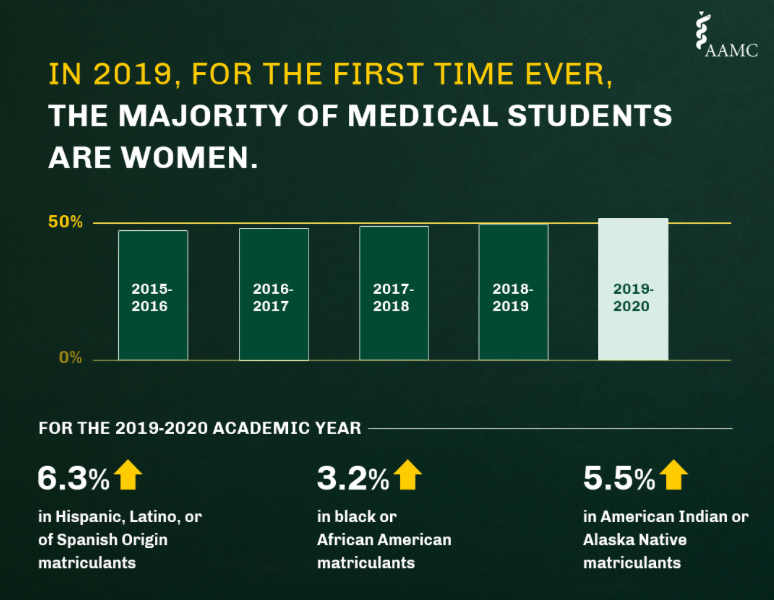 Percent of EM Residents by Gender 2015-2021
Opportunity
What Matters at Work to Millennials and Gen Z
[Speaker Notes: When Asked what do you care about in your career ??]
Generational Issues are Different
Current medical students are millennials (1980- 1995)
Generation Z (1997-2012) began matriculating in 2020
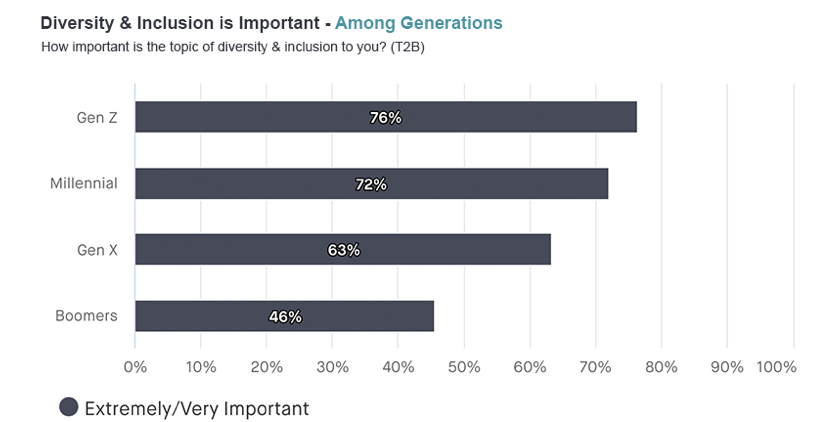 More than 70% of Gen Z and Millennials believe Diversity and Inclusion is Important
Values by Generation
https://www.campaignlive.com/article/gen-z-demands-diversity-inclusion-brands/1705491
[Speaker Notes: Gen Z is the most diverse generation in American history, and would like to see that same representation reflected by the brands they shop with, according to a December study by quantilope.  
The report, which asked consumers what they want to see from brands and entertainment companies when it comes to race and representation this year, is based on responses from 630 Americans across demographics including age, gender, sexual orientation and race. 
Gen Zers made clear throughout the study that they want brands to step up their efforts around representation. For example, 76% of Gen Zers said they feel diversity and inclusion is an important topic for brands to address, compared to 72% of millennials, 63% of Gen Xers and 46% of Baby Boomers who felt the same.]
[Speaker Notes: Only Professor, Associate, and Assistant professor 
In these three categories the total number of faculty overall increased by 657 faculty 
From 4811 in 2019 to 5468 in 2020.  

Total faculty including instructor category  5572 in 2019 and 6326 in 2020.  
Instructors  ~46 more men in 2019 (350 vs 304)  ~ EQUAL in 2020. (375 vs 372)]
Total & Percentage EM Faculty by Gender2015-2017-2019
EM
11.3%
The State of Women in Academic Medicine,2018-2019: Association of American Medical Colleges (AAMC);2020.
How Can We Look at This Differently?
Rank Equity Index (REI)
Tool to evaluate progress of rank attainment
Ratio of cohort's percentage representation at a higher academic rank relative to their percentage at a lower academic rank
% women professors 
% women assistant professors
REI =
REI highlights inequities in faculty rank that may be masked when using aggregate faculty proportions, which do not account for rank
Fassiotto M. et al. Acad Med. 2020;95(12):1844-1852.
[Speaker Notes: Reliable & simple 
Tracks faculty progress & identifies rank disparities]
REI by Gender 2015, 2017, 2019, 2020
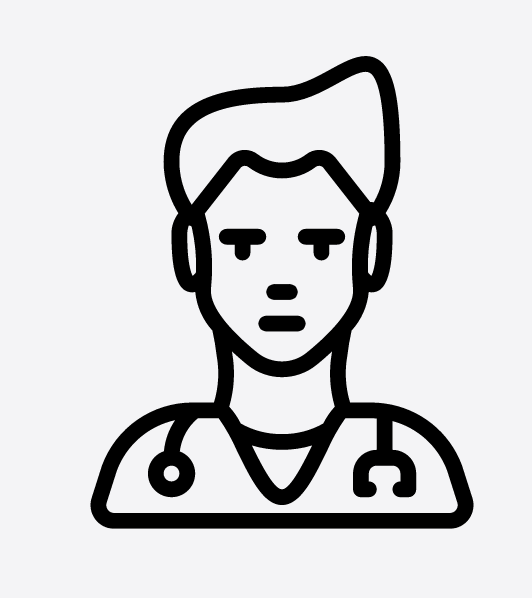 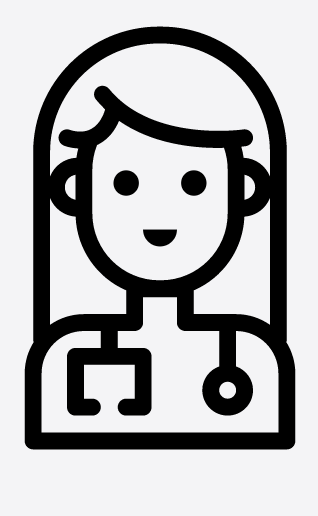 *Parity is a score of 1
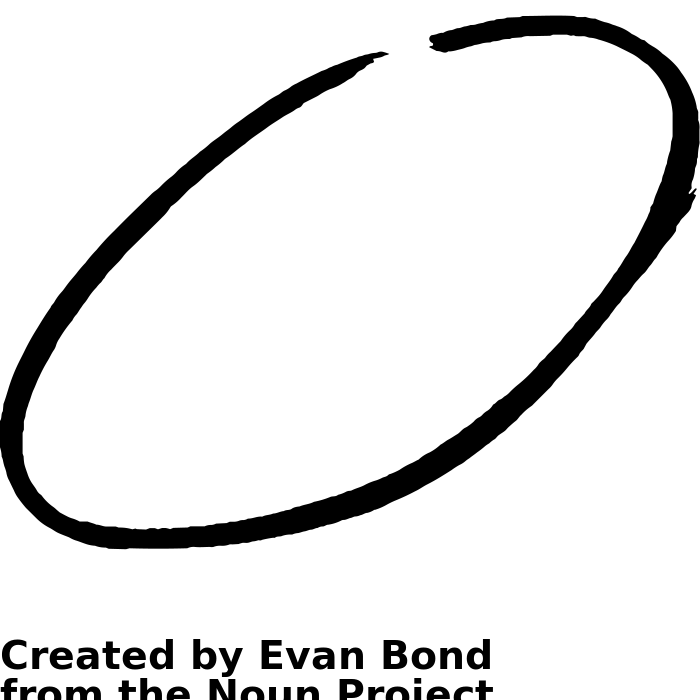 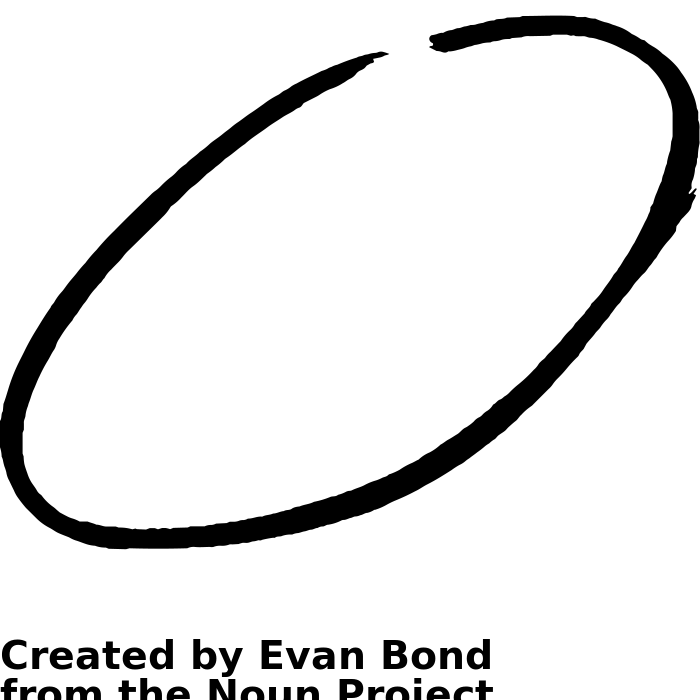 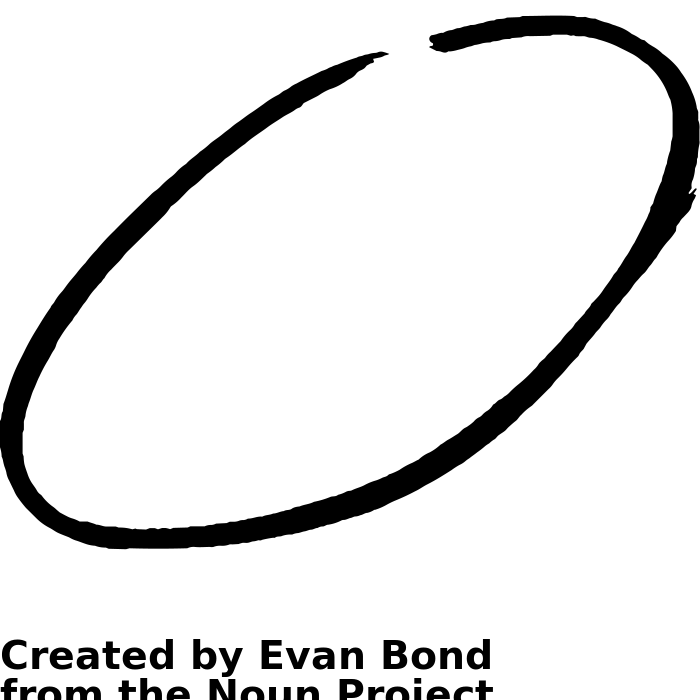 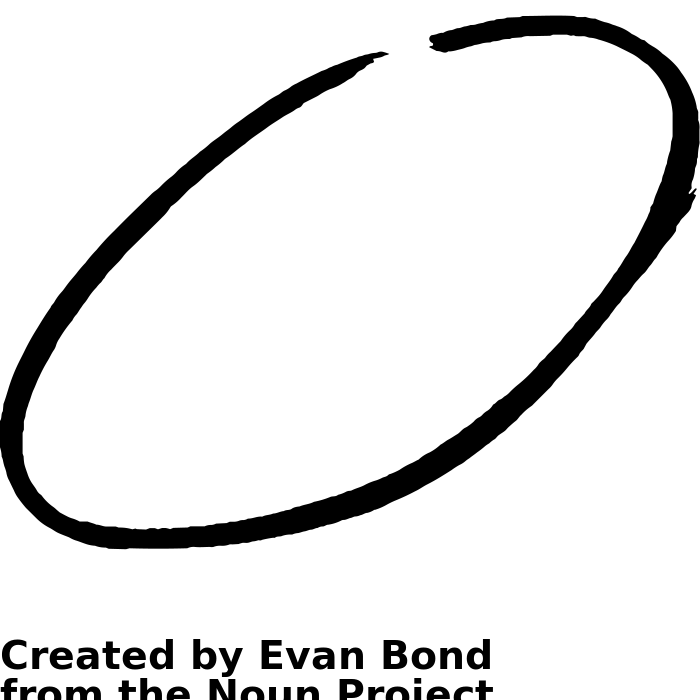 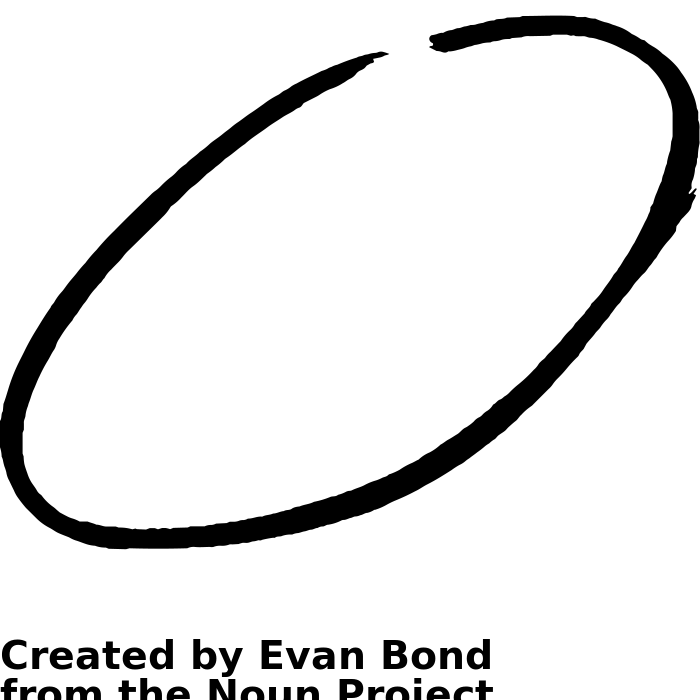 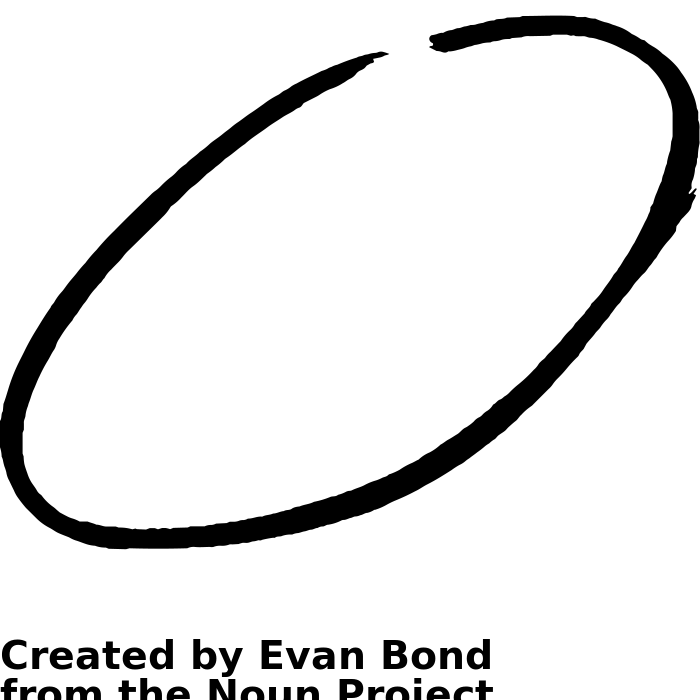 Hobgood C, Fassiotto M. Acad Emerg Med. 2021;28(9):966-973
Professor/ Assistant Professor by Gender and Specialty
EM REI by Gender and Race 2019
EM women do not achieve parity at any rank, regardless of race / ethnicity!
EM REI by Gender Across the Academic Continuum—2020
What Happens Here??
Full-Time Clinical Science Faculty Promotions by Rank and Gender			2005-2006 through 2017-2018
Seven Year Promotions 				Ten Year Promotions
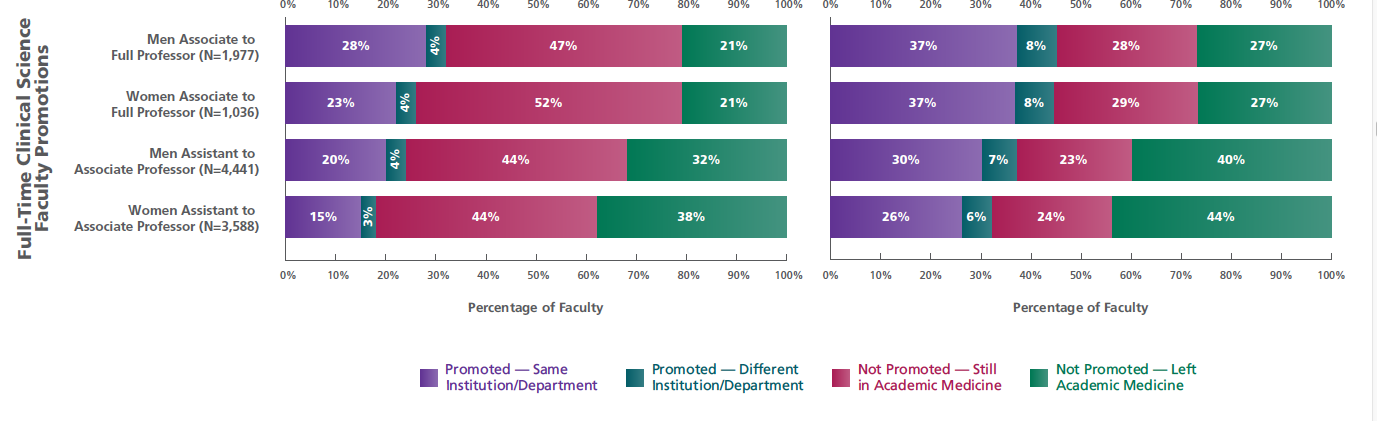 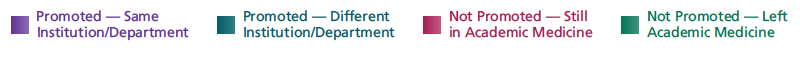 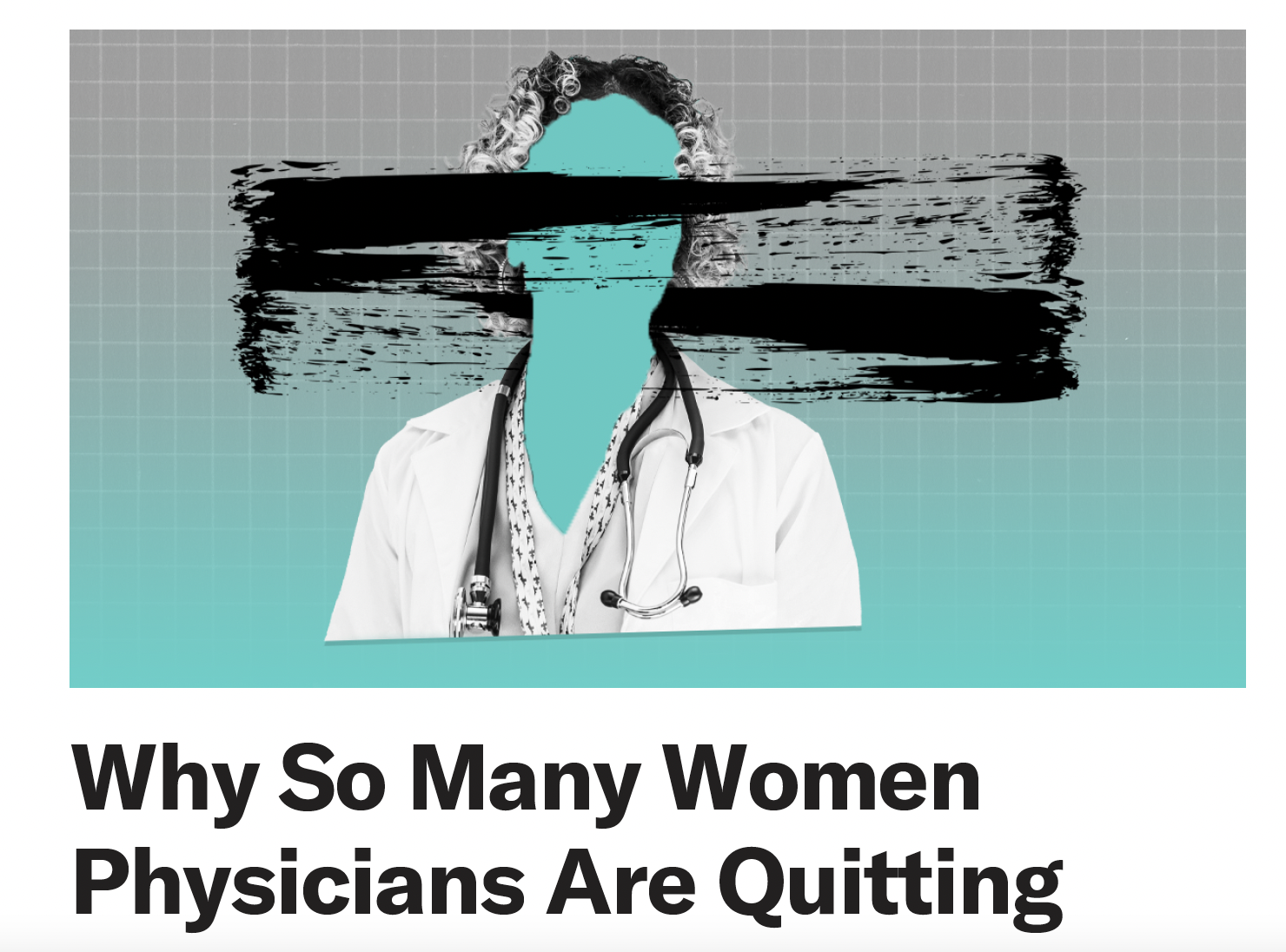 HBR.org Jan,19, 22
https://www.medscape.com/slideshow/2020-women-physicians-6013042?faf=1#3
Is EM a Good Place for Women to Work?
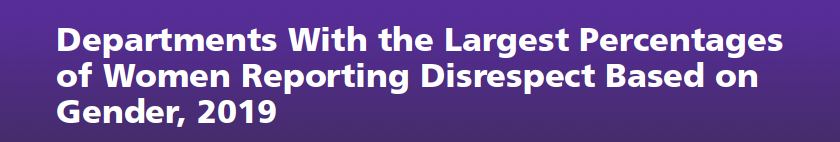 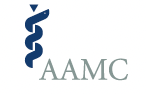 Graham EM et al.  Gender-based Barriers in the Advancement of Women Leaders in Emergency Medicine: A Multi-institutional Qualitative Study. West J Emerg Med. 2021;22(6):1355-1359.
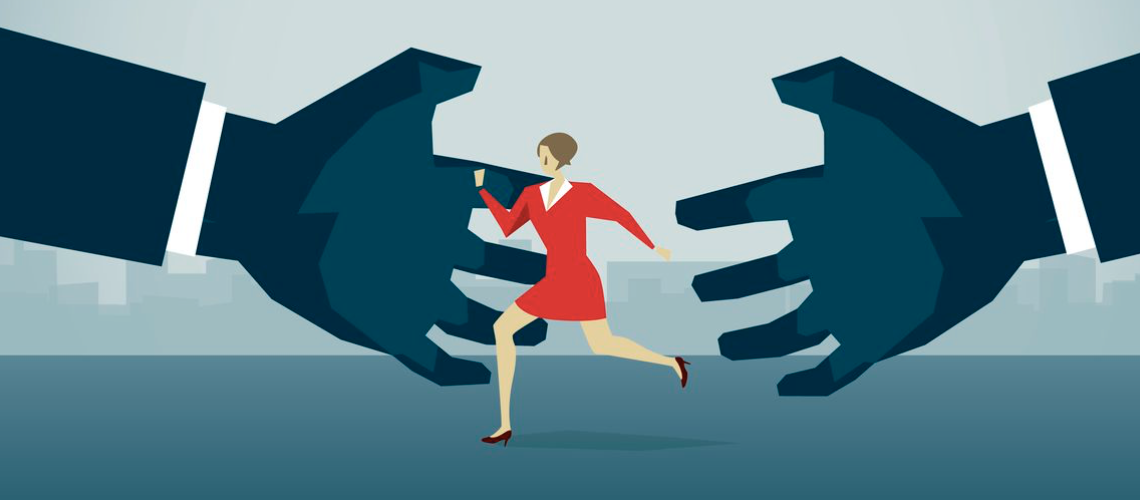 68% EM Women Experience Gender Based Disrespect 
 
9.5% report at least one encounter of sexual assault by a colleague or supervisor during their career
Leadership Challenges Faced by EM Women Chairs
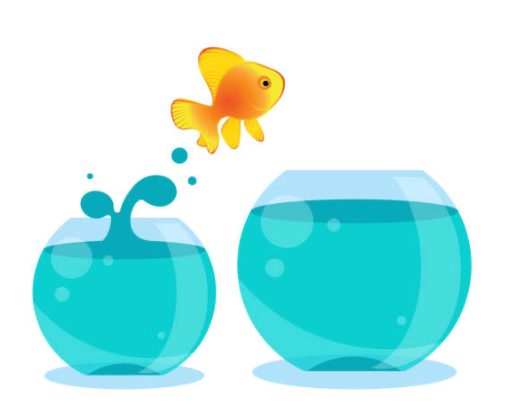 Negative faculty reactions
Feeling unprepared for role
“Push back” from both male and female faculty 
Some received institutional support to resolve the issues, others did not
HR—People management
Emotional isolation
Leadership Challenges Faced by Women EM Chairs
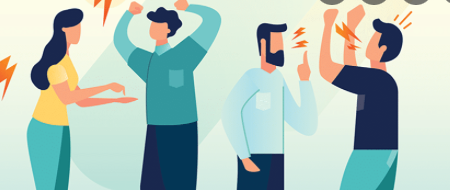 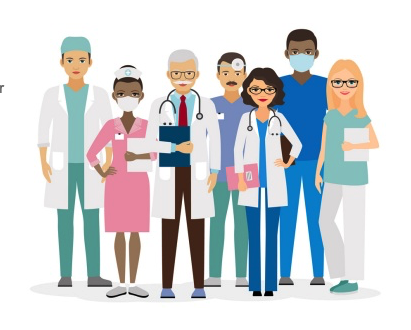 Being one of few women in leadership
Inheriting an unhealthy department culture
“Solitary outsiders”
Exclusion from & gendered settings and social activities
Inheriting toxic workplace cultures
Met with substantial resistance when trying to improve culture
[Speaker Notes: We Interviewed 19 current and emeritus women in EM medicine and asked them about challenges]
Powerful subtle, inadvertent obstacles encountered by women that are frequently invisible and often unrecognized—even by those experiencing them.  These biases are the product of organizational culture and social cultural assumptions that yield behavioral ambiguity and create work practices and expectations that systematically disadvantage women.
Second Generation Bias
Ibarra H, Ely R, Kolb D. Women Rising: The Unseen Barriers. Harv Bus Rev. 2013;91:60–66.
Second-Generation Biases
Gender-Based Workplace Isolation
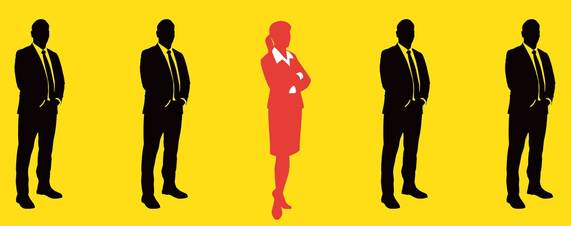 Gender Role Stereotypes
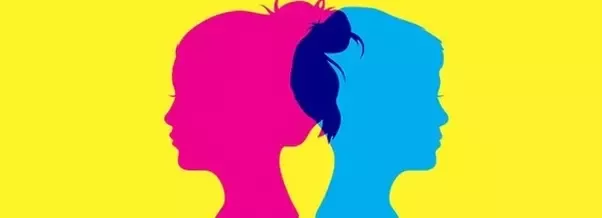 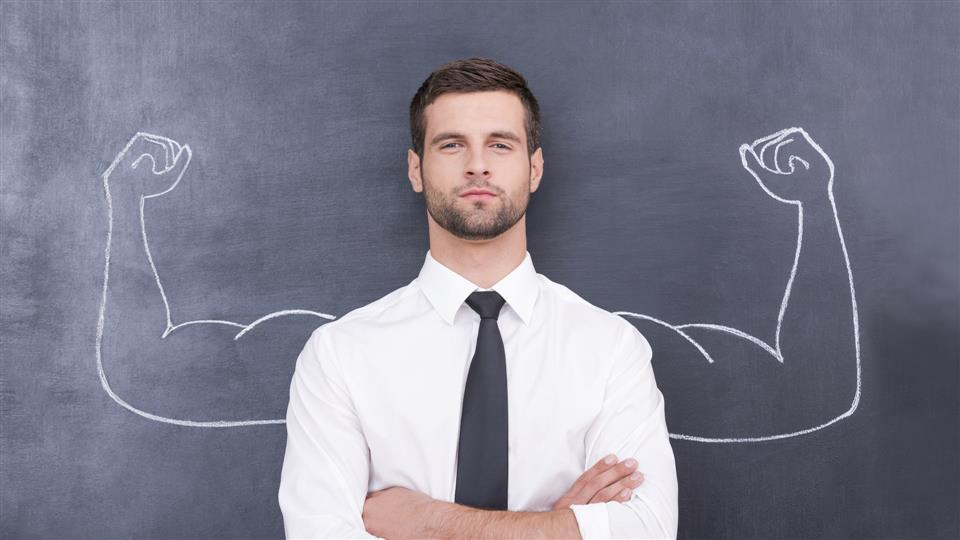 Stereotype Threat
Belonging Uncertainty
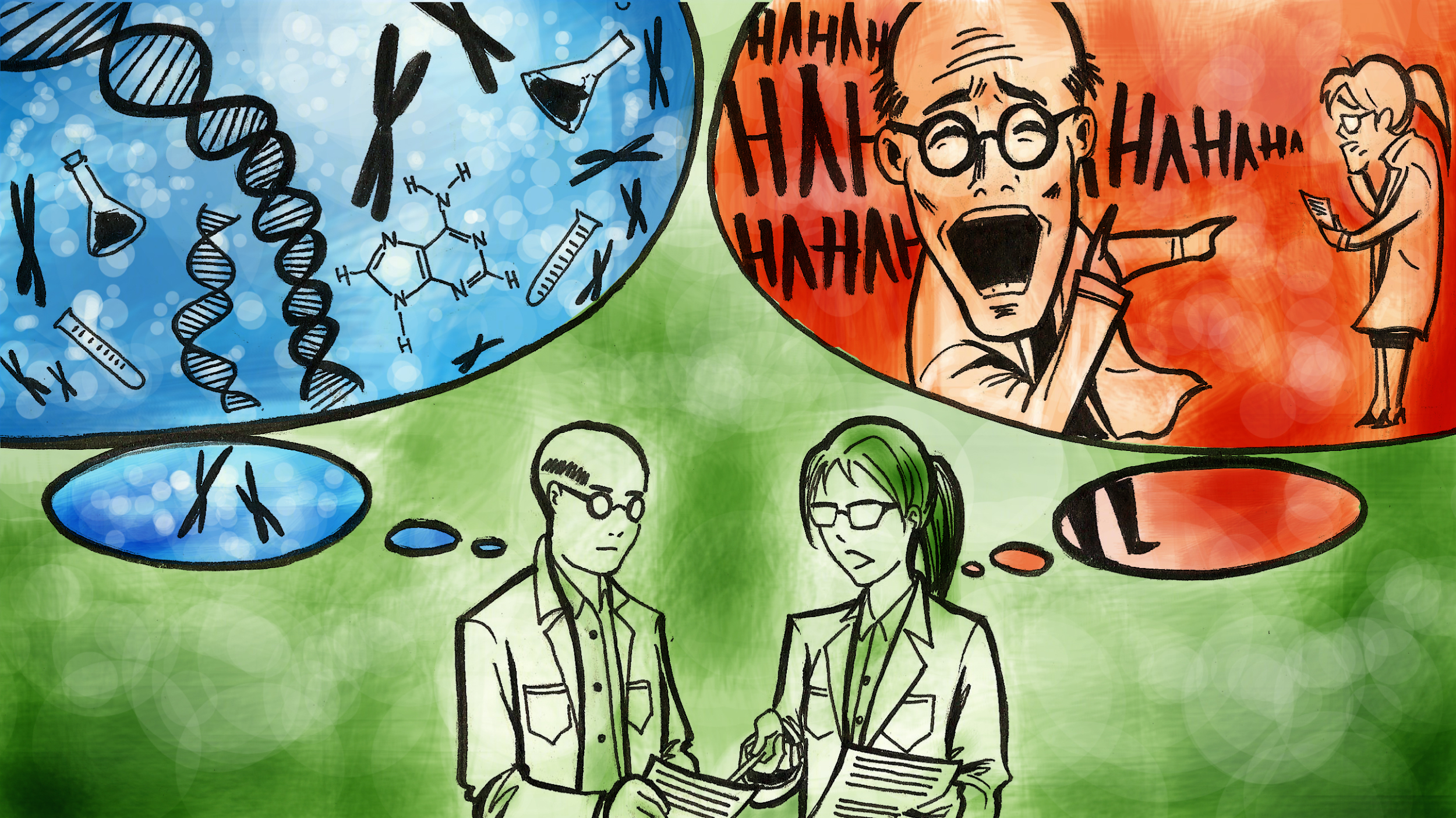 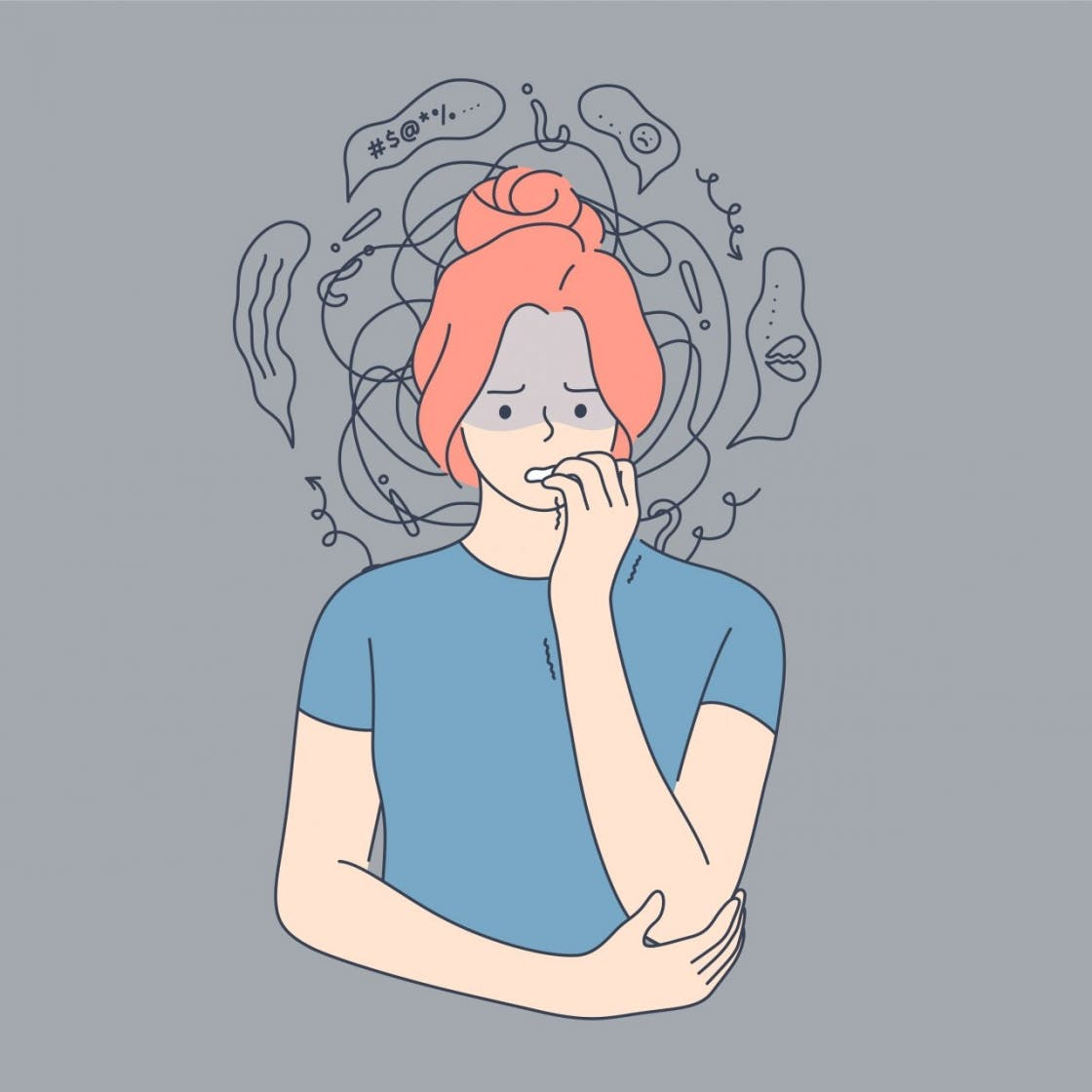 Masculine Leadership Constructs
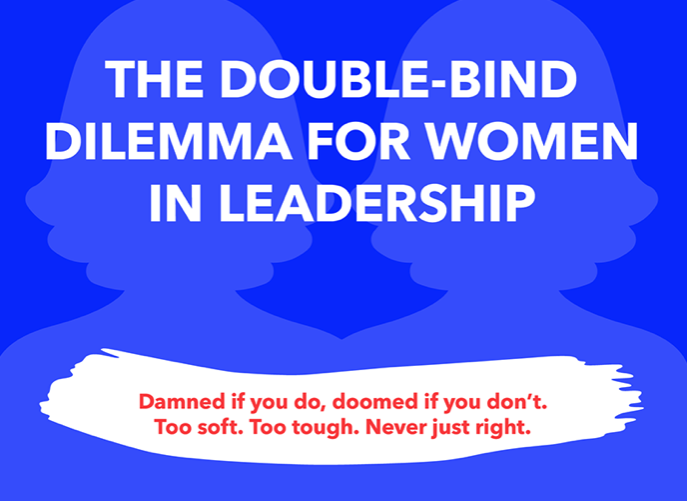 “When you exert your authority, people, come across surprised, they don't expect it and they just think you're just going to roll over and let them do whatever they want to do.”  
“They think I'm a woman, I'm going to be a pushover.” "She's nice, so she wouldn't really do that to me.””
SOCIAL PENALTIES
Labeling, derision, and character assaults applied to women
Examples applied to EM women leaders—“bitchy”, “witchy”, “dishonest”, “lacking integrity”, “bullies”, “mean”
Applied equally by both genders
MAJOR DERAILER OF WOMEN LEADERS
Social penalties stick—become known as unlikable & difficult 
Reputational power is decreased –viewed as less influential & capable 
Increases Emotional Labor
***Women are more vulnerable to social penalty when they actively assume a typically male leadership role—demonstrating an active choice to violate proscriptive social norms***
Social Penalties Double Down When Women are Successful in Those Roles
Another type of social penalty Gendered Feedback…
Words Used to Describe Men are more Positive
The Damage 

Lower Salary
Fewer & Later Promotions
Wasted Time
Emotional Tax


To progress, women must work harder and juggle a collection of contradictory behaviors and all the while…….
Smiling more
Triggers 

Competency

Efficiency 

   Use of the Same Tone or Behavior as Men 



Unfortunately, many great women faculty receive this feedback in the course of their normal jobs
How to Spot IT

Feedback is vague and includes personality-laden descriptors 




“aggressive”
“abrasive”
”intimidating”
“not friendly enough”
“bossy”
Leadership Emerges Differently
Department Chair Leadership Emergence—Men
“Destined to Lead”
Viewed themselves as leaders in early career
Chair role was deliberate and opportunistic
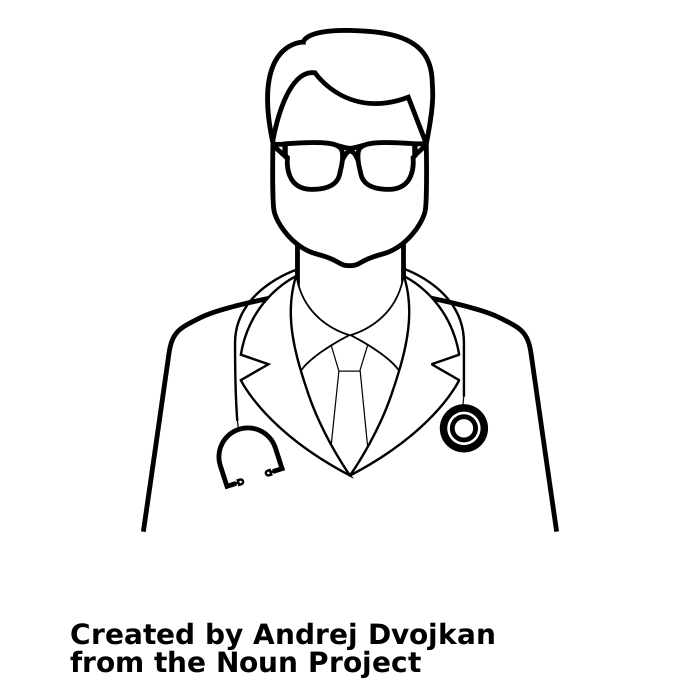 Gain Influence
Wanted to gain influence within institution & medical community
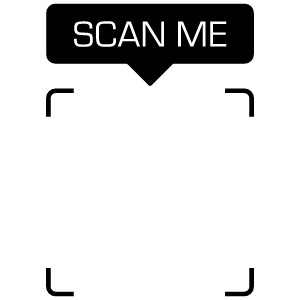 Dismissed Risks Involved
Acknowledged failure as a risk but comfortable with taking the risk
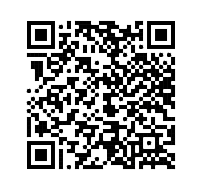 Sponsored
Attaining leadership role was enhanced by sponsorship of senior leaders
Department Chair Leadership Emergence—Women
Preparation
Viewed leadership as something they have long prepared for
Many needed to be coaxed into roles
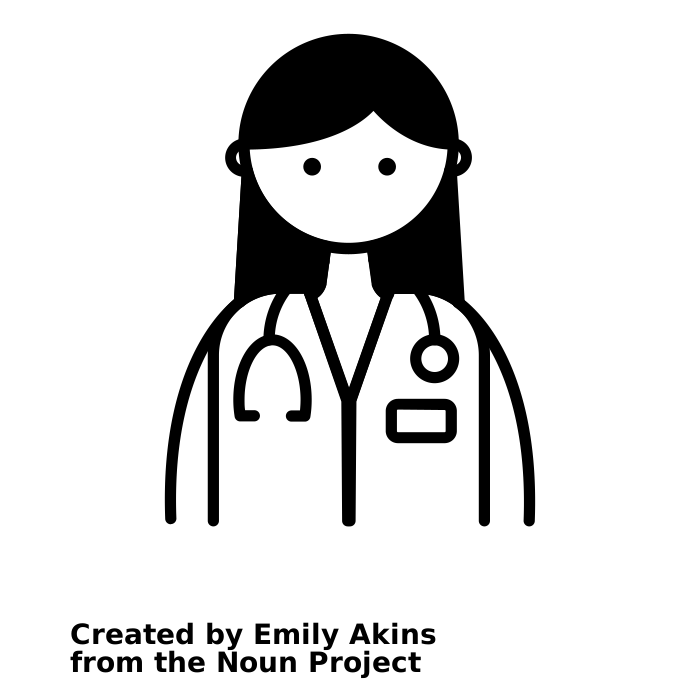 Making Things Better
Wanted to make a difference
Inspired by potential of department, faculty, institution
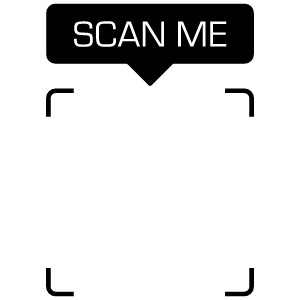 Cautious
Acknowledged risk of failure—concerned that it could disadvantage career
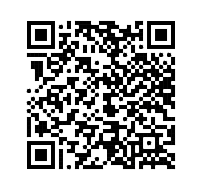 Self-Directed
Attaining leadership was a result of their own efforts
They say it’s a leaky pipeline…I’d say its in the water
What are the drivers that we can change?
Collective Solutions
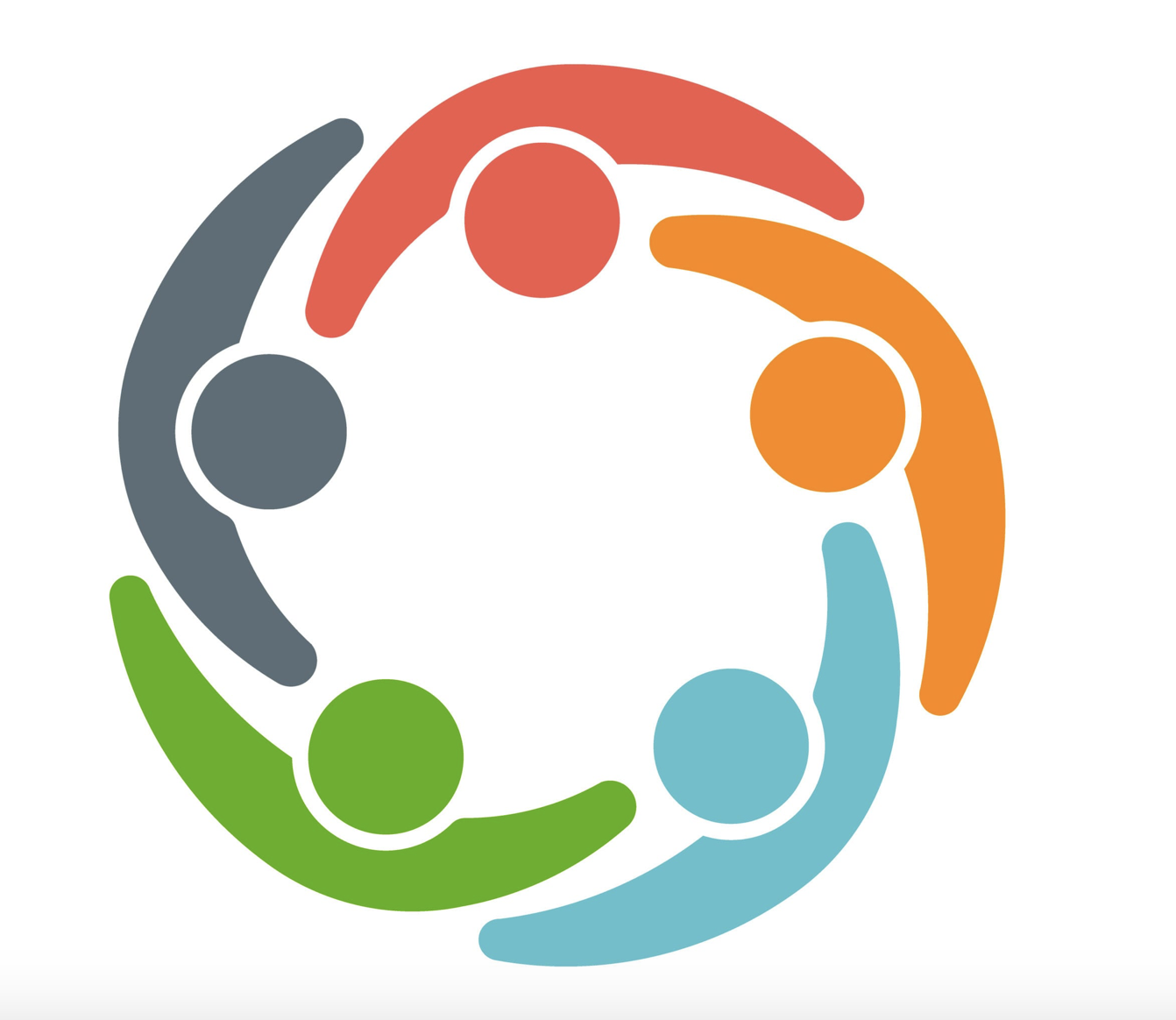 [Speaker Notes: Social services
Child care
Food]
“I have not failed. I’ve just found 10,000 ways that won’t work.”
– Thomas A. Edison
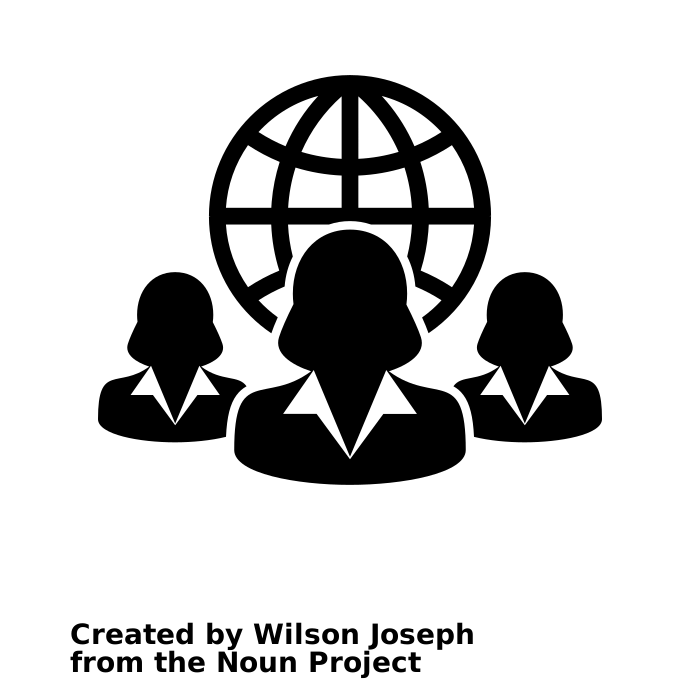 To recap….
The rate of EM women attaining chair leadership roles is stagnant
Women have not achieved parity (REI score of 1)
 across any academic rank
Women chairs in EM experience unique challenges that differ from men when assuming leadership positions
Second-generation biases disadvantage women leaders
Identify Embedded System Barriers that Constrain Women
Make promotions and hiring more equal
Identify policies and procedures that can level the playing field
Modify expectations to support working parents—so women are not forced to make work or family decisions
Approach gender parity and the path to equality with hard data
When are women dropping out?
Do women really ACT differently than men? 
Asking and identifying what about the culture is limiting women’s growth?
Consider additional training for all faculty
Bias Reduction programs 
Coaching
Five Solutions to Facilitate Gender Equity in Leadership
Gaining & Maintaining Confidence º
Maintaining Accountability & Mission Alignment º
Facilitating Teamwork º
Support Women’s Leadership*
Creating Safe Leadership Cultures *
º Individual level solution
* Institutional level solutions
“There are decades where nothing happens, and there are weeks when decades happen”
Vladimir Lenin
Supporting Women? or Holding Women Back?
Encouraged to take accommodations
Part-time
Delayed promotion and tenure
Leadership opportunities are not equivalent
Internally facing roles
Operational rather than strategic responsibilities
Lack of people or budgetary oversight
Interrupting Sexism at Work.  Catalyst https://www.catalyst.org/reports/interrupting-sexism-workplace-men/
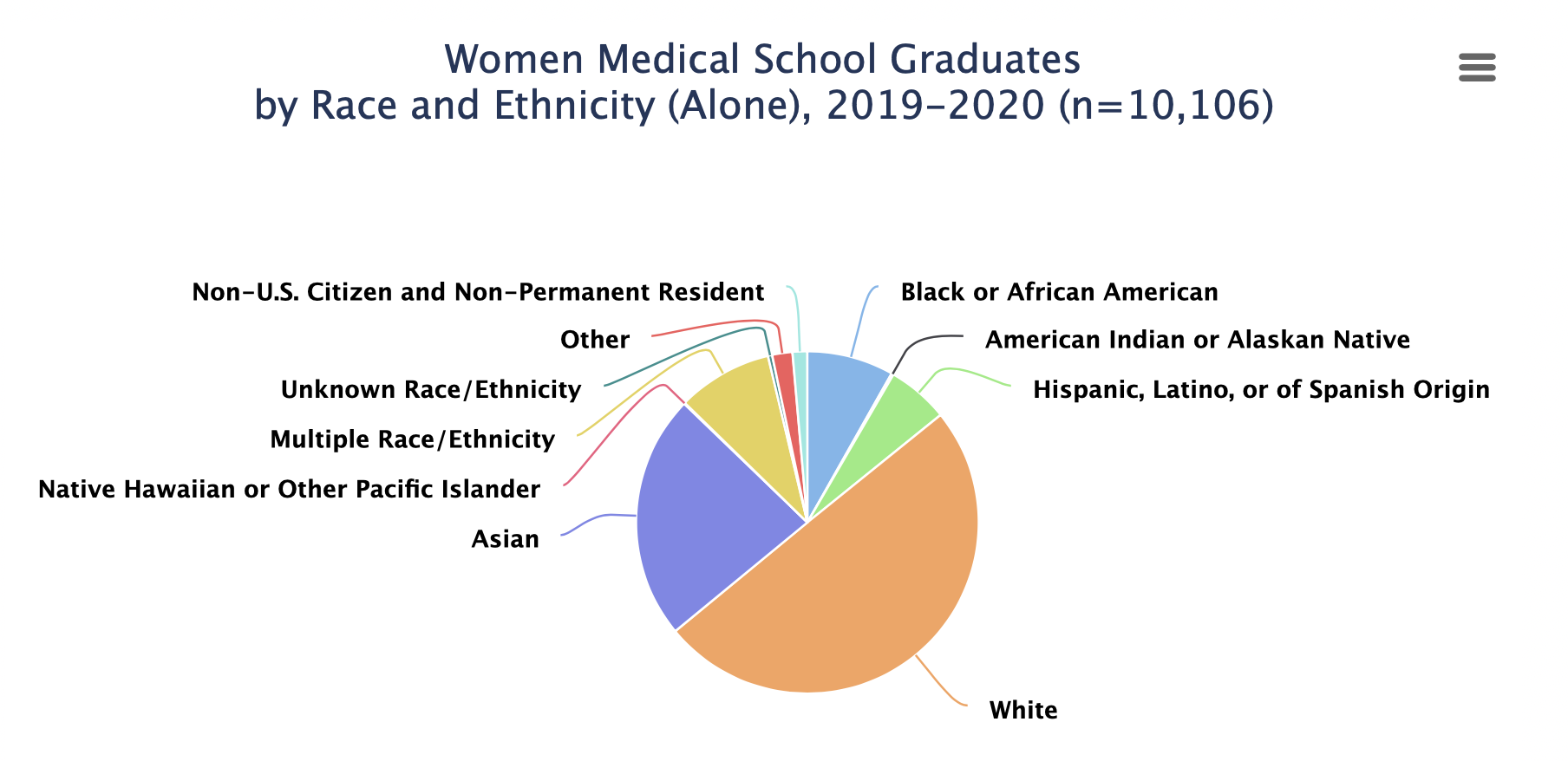